Sistema Circulatorio
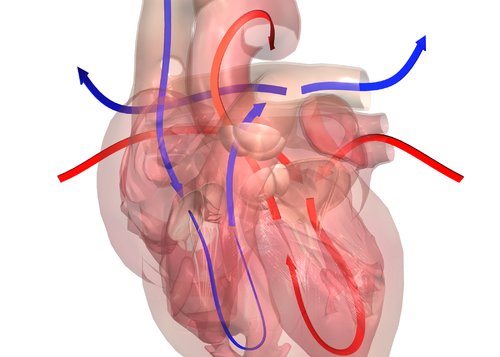 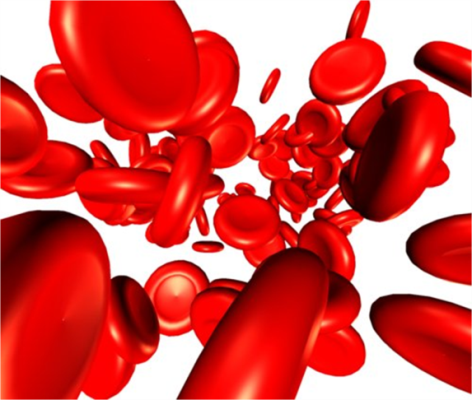 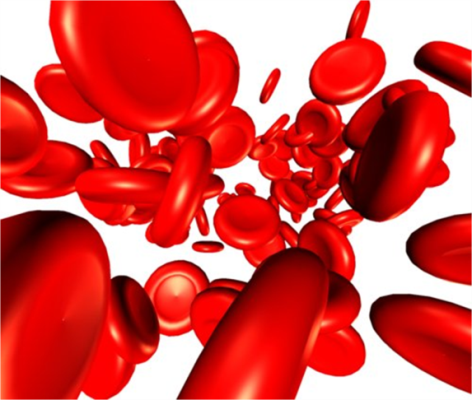 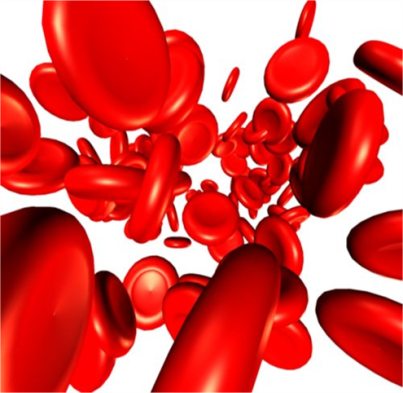 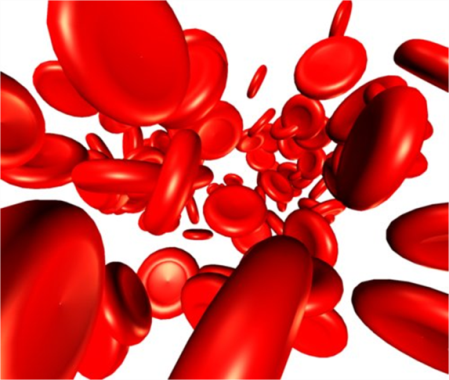 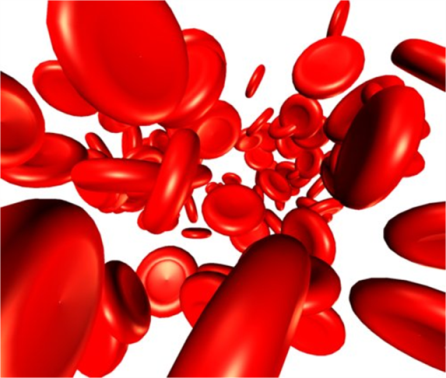 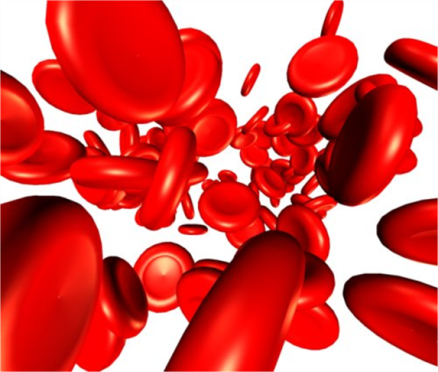 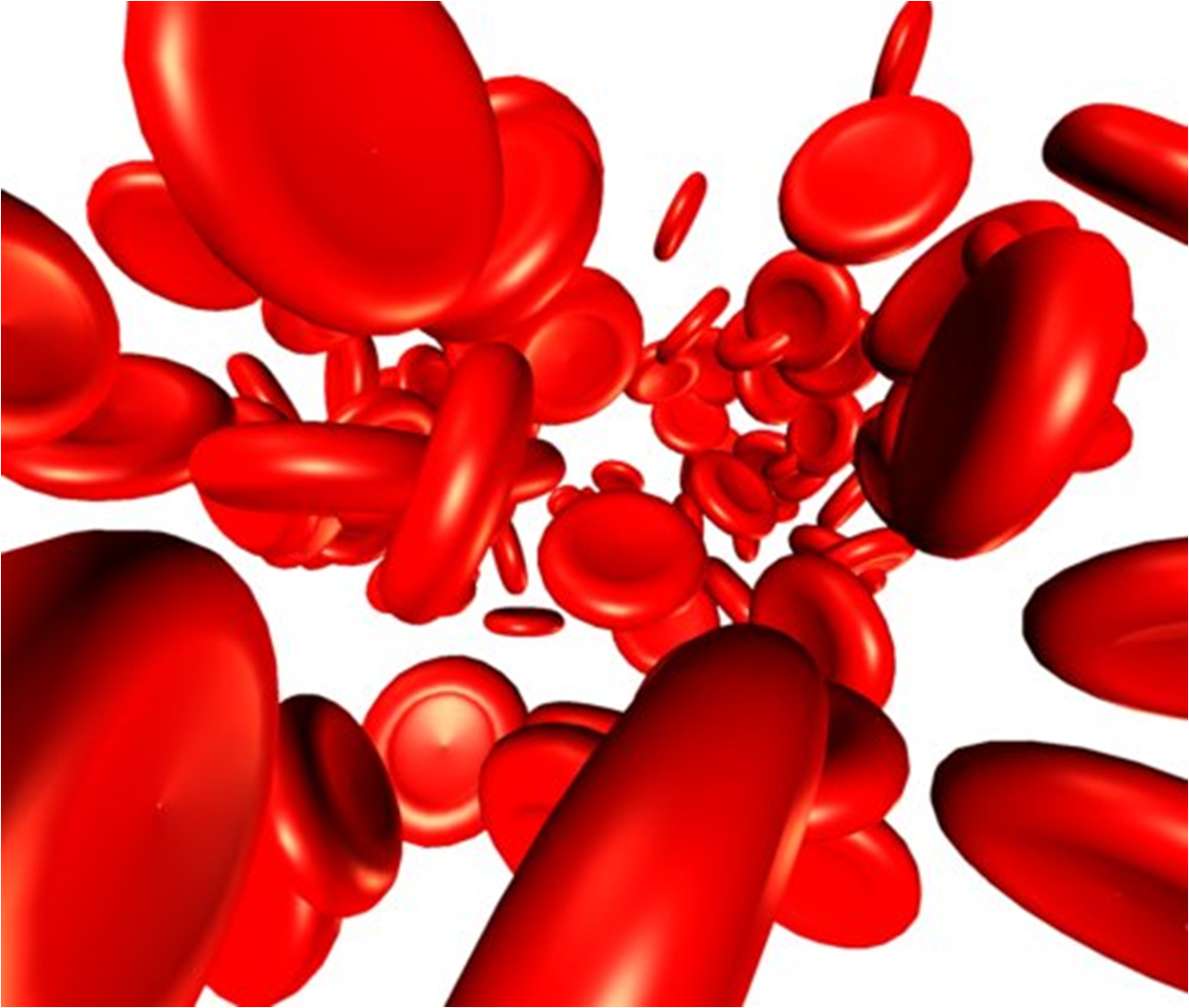 Funciones del Sistema Cardiovascular
1.    Transportación y distribución

2.    Transporta calor

3.    Protege el cuerpo

4.    Previene  hemorragias
[Speaker Notes: Maintains normal ph in tissues.  Blood proteins and solutes buffer  to prevent excessive or abrupt changes in blood ph
This could endanger normal cellular activities.
Maintains adequate fluid volume salts act to prevent excessive fluid loss, from blood stream  into tissues, to support efficient circulation to all areas
Prevents blood loss by clotting platelets and plasma proteins initiate clot formation, stopping blood loss
Prevention of Infection by antibodies, complement proteins, white blood cells defend against foreign invader such as bacteria, viruses, toxins and tumor cells, impurities]
Funciones
Transportación y distribución
1.  Gases respiratorios
2.  Nutrientes
3.  Anticuerpos
4.  Hormonas
5. Materiales de deshecho
[Speaker Notes: Transportation & distribution of; 
1. Delivers oxygen  from respiratory system
and nutrients form digestion to all body cells
2. Maintains body temp by absorbing and distributing heat
		Blood transports heat from active muscles to skin where the 	heat can be dissipated through vasodilation & perspiration
3. waste materials ; nitrogenous to KI, C0s to Lungs 
4. hormones from endocrine system to target organ]
Cavidades del Corazón  y Válvulas
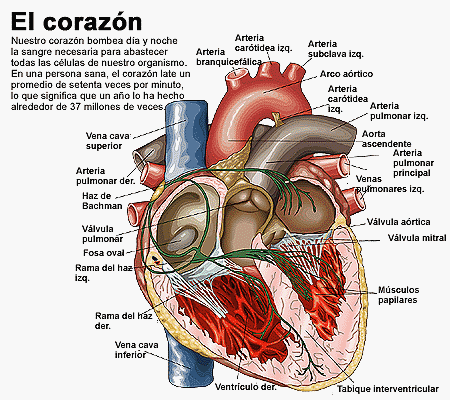 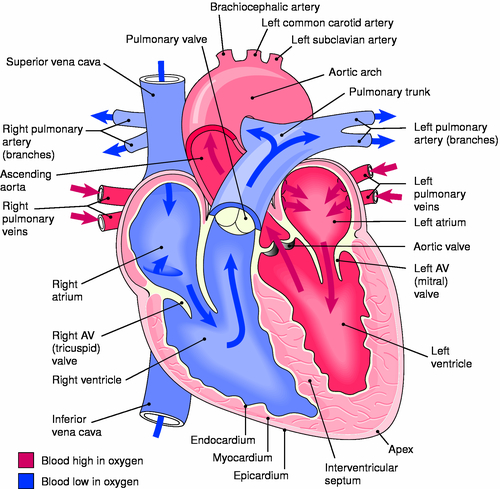 Aurícula
Ventrículos
Válvula Tricúspide
Válvula Bicúspide
Válvulas Semilunares 
La pulmonar
La aortica
[Speaker Notes: Heart Chambers
	the hollow heart is subdivided into 4 chambers that receive and pump blood superior chambers are called the atria and take blood in from the body through large veins and then pump it to the inferior chambers
	lower chambers Ventricles pump blood to the body’s organs and tissues
	the septum separating the right and left atria is called the interatrial septum, and the septum separating the right and left ventricles is called the interventricular septum

Heart Valves
Atrioventricular valves (AV valves)
	Separate the atria from the ventricles
	Held in place by cords called chordae tendineae which attach to the ventricular walls through cardiac muscle projections called papillary muscles
 	c.  The “lubb” sound:  closing of the AV valves
	The tricuspid valve: right AV valve and possesses 3 cusps
	The bicuspid valve: left AV valve and possesses 2 cusps
Semilunar valves (SL valves)
	Each consist of 3 half moon shaped cusps
	The “dupp ” (“dub”)  sound: closing of the SL valves
	The pulmonary semilunar valve lies between the right ventricle and the pulmonary trunk
	The aortic semilunar valve lies between the left ventricle and the aorta]
Flujo sanguíneo el corazón
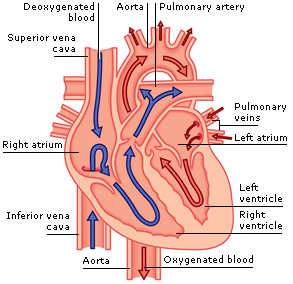 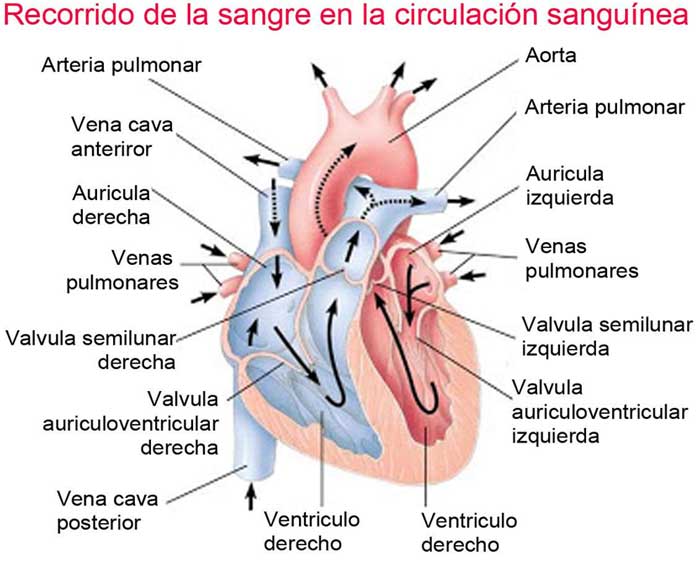 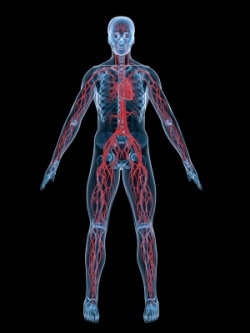 La circulación sistémica es el flujo de sangre entre el corazón y todo el cuerpo.
[Speaker Notes: The atrioventricular orifice recalls a trapdoor" design in which blood that has accumulated in the atrium "drops through" the opening. The valves are arranged to prevent the flow of blood back into the atrium when the ventricle contracts]
Circulación Pulmonar
circulación de la sangre entre el corazón y los pulmones 

se bombea sangre desoxigenada desde el corazón hasta los pulmones

la sangre oxigenada va de regreso al corazón.
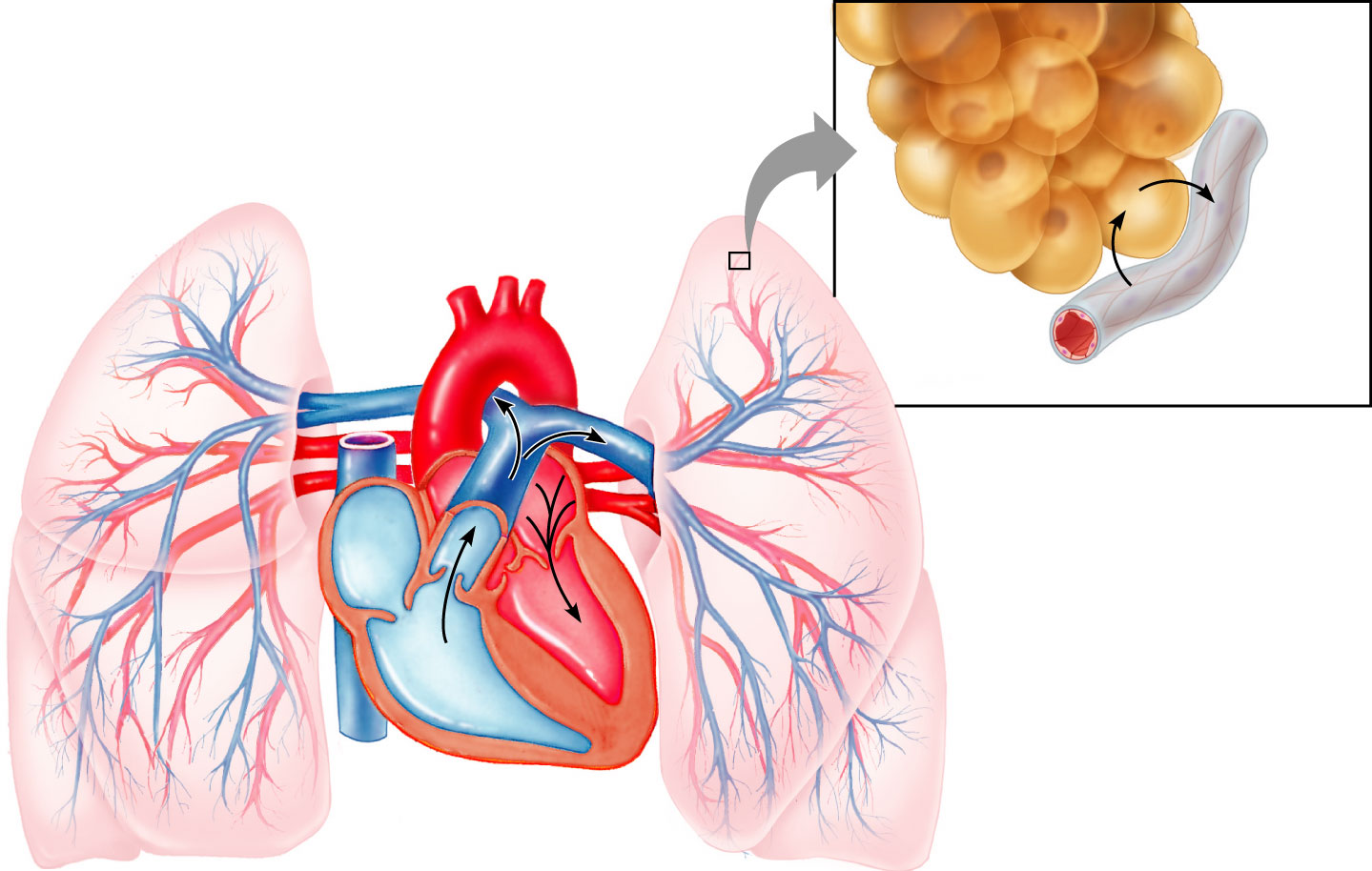 Arterias Coronarias
El corazón tiene su propio suministro de sangre
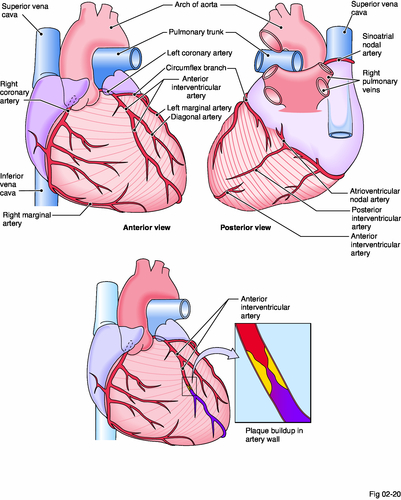 Presión Sanguínea
La presión sanguínea incrementa
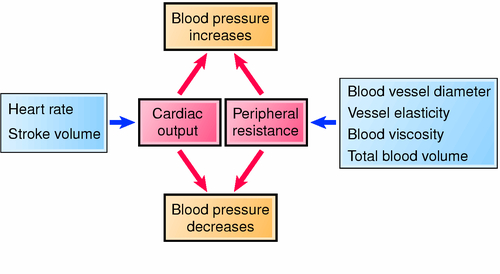 Diámetro vasos sanguíneos
Elasticidad de los vasos
Viscosidad sanguínea
Volumen sanguíneo total
Frecuencia cardíaca

Volumen sistólico
Gasto Cardiaco
Resistencia Periférica
La presión sanguínea baja